(၂၀၂၁ ခုနှစ် နိုဝင်ဘာလ ၁၆ ရက်)
追加接種のお知らせ（ミャンマー語）

ဒေသခံအစိုးရအဖွဲ့အမည်
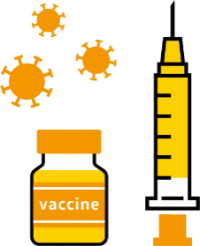 Covid-19 ကာကွယ်ဆေး
ထပ်ဆောင်း (တတိယအကြိမ်) ထိုးနှံမှုအတွက် အကြောင်းကြားခြင်း
ကာကွယ်ဆေး ထိုးနှံပုံအဆင့်ဆင့်
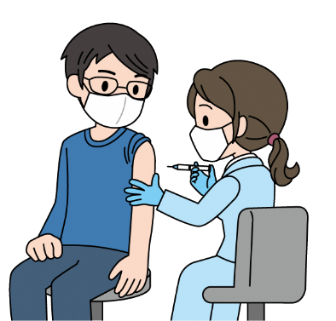 1
ဆေးထိုးလက်မှတ် ရောက်လာပါမည်
ဆေးထိုးလက်မှတ် လက်ဝယ်ရောက်ရှိသူကစ၍ ကာကွယ်ဆေး ထိုးနှံနိုင်ပါမည်။
※ ထပ်ဆောင်းထိုးနှံမှုအတွက် ကြိုတင်စာရင်းသွင်းလက်ခံမှု စတင်ချိန် စသည်တို့မှာ၊ မြို့နယ်ရပ်ကွက်ကျေးရွာရုံးများ အလိုက် ကွဲပြားမှုများ ရှိပါလိမ့်မည်။
※ ထိုးနှံမည့်နေ့ရက် အချိန်တွင် အသက် ၁၈ နှစ်ကျော်ပြီး သူများသာ အကျုံးဝင်ပါသည်။
2
ဆေးကုသမှုအဖွဲ့အစည်း / ဆေးထိုးနှံမည့်နေရာကို ရှာဖွေမည်
မြို့နယ်ရပ်ကွက်ကျေးရွာရုံးမှ ကြေညာချက်နှင့် အင်တာနက်တို့တွင်၊ ကာကွယ်ဆေး ထိုးနှံနိုင်သော ဆေးကုသမှုအဖွဲ့အစည်းနှင့် ဆေးထိုးနှံပေးမည့်နေရာများကို ကိုယ်တိုင် ရှာဖွေကြပါ။ ထို့အပြင် ဆေးကုသမှုဝန်ထမ်း စသည်တို့သည် မိမိတို့ အလုပ်လုပ်ကိုင်နေသော ဆေးကုသမှုအဖွဲ့အစည်းတွင် ဆေးထိုးနှံနိုင်သည့် အခြေအနေများလည်း ရှိပါသည်။
အသေးစိတ်ကို မိမိတို့ အလုပ်လုပ်ကိုင်နေသည့်နေရာတွင် စုံစမ်းမေးမြန်းပါ။
ဆေးထိုးနှံမှု အထွေထွေသတင်း
အချက်အလက် ဝက်ဘ်ဆိုက်
"COVID-19 Vaccine Navi"
https://v-sys.mhlw.go.jp
※ ဆေးကုသမှုအဖွဲ့အစည်းနှင့် ဆေးထိုးနှံပေးမည့်နေရာတို့ကို ရှာမတွေ့ပါက၊ မိမိတို့ နေထိုင်ရာ မြို့နယ်ရပ်ကွက်ကျေးရွာရုံးများသို့ ဆက်သွယ်မေးမြန်းနိုင်ပါသည်။
※ ဆေးရုံတက်နေဆဲ / စောင့်ရှောက်ရေးစင်တာတစ်ခုခုတွင် ရောက်ရှိနေသူများစသည်တို့မှလွဲ၍၊ နေထိုင်ခွင့်မှတ်ပုံတင်ထားသည့် မြို့နယ်ရပ်ကွက်ကျေးရွာရုံး (စာရင်းသွင်းထားသည့် နေထိုင်ရာဒေသ) တွင်သာ ကာကွယ်ဆေးကို ထိုးနှံရမည်မှာ အခြေခံစည်းမျဥ်းဖြစ်သည်။
　 စာရင်းသွင်းထားသည့် နေထိုင်ရာဒေသမဟုတ်သော အခြားနေရာများတွင် ကာကွယ်ဆေးထိုးနှံခြင်းနှင့် ပတ်သက်၍ နောက်ကျောစာမျက်နှာကို ကြည့်ပါ။
※ COVID-19 ကာကွယ်ဆေးလမ်းညွှန် (COVID-19 Vaccine Navi ) တွင် တိုက်ရိုက်ကြိုတင် စာရင်းသွင်း၍ မရနိုင်ပါ။
ထိုးနှံမှု ကုန်ကျစရိတ်
အခမဲ့
3
ကြိုတင်စာရင်းသွင်းပြီး ကာကွယ်ဆေးထိုးမည်
(အလုံးစုံ အများပြည်သူ ရန်ပုံငွေ)
မြို့နယ်ရပ်ကွက်ကျေးရွာရုံး (သို့မဟုတ်) ကြိုတင်စာရင်းသွင်းမှု လက်ခံပေးနေသော ဆေးကုသမှု အဖွဲ့အစည်းများတွင် ဆက်သွယ်မေးမြန်းပါ။
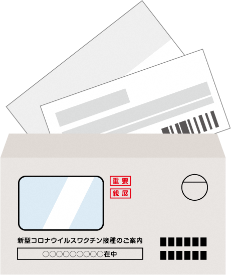 ဖုန်းခေါ်စင်တာ : 0000-0000-0000
မြို့နယ်ရပ်ကွက်ကျေးရွာရုံးရှိ ဆေးထိုးနှံမည့်နေရာ
ဆေးကုသမှုအဖွဲ့အစည်းထံ တိုက်ရိုက်ကြိုတင်စာရင်းသွင်းခြင်း
(ဖုန်း၊ အင်တာနက်စသည်)
နီးစပ်ရာ သတ်မှတ်ထားသော ဆေးကုသမှုအဖွဲ့အစည်း
စာအိတ်ပါ စာရွက်စာတမ်း အစုံ
ဆေးထိုးရ မည့်ရက်တွင် 
ယူဆောင်လာရ မည့်အရာများ
＋
・ဤအကြောင်းကြားစာ ပါဝင်သော စာအိတ်ပါ စာရွက်စာတမ်း အစုံ
・ကာယကံရှင်ဖြစ်ကြောင်း စိစစ်အတည်ပြုနိုင်သော အထောက်အထား (My Number Card ၊ ယာဥ်မောင်းလိုင်စင်၊ ကျန်းမာရေးအာမခံလက်မှတ် စသည်)
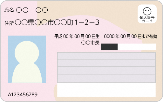 My Number Card စသည်
※ စာအိတ်ထဲတွင် “ဆေးထိုးလက်မှတ် ဟု ရိုက်နှိပ်ထားသော ဆေးစစ်စာရွက်” နှင့် “ကာကွယ်ဆေးထိုးနှံပြီးကြောင်းလက်မှတ်” တို့ကို ထည့်ထားပါ 
     သည်။ ပျက်စီးပျောက်ဆုံးမှုမရှိစေရန် ဂရုတစိုက် သိမ်းဆည်းပါ။
  (ဆေးထိုးလက်မှတ်နှင့် ကာကွယ်ဆေးထိုးနှံပြီးကြောင်းလက်မှတ်တို့မှာ သီးခြားစီဖြစ်မနေဘဲ တစ်ခုတည်းအဖြစ်ပေါင်းထားသည့် အရာများလည်း ရှိပါသည်။)
※ ဆေးမထိုးမီတွင် မိမိနေအိမ် စသည်တို့တွင် ကိုယ်အပူချိန်ကို တိုင်းတာပြီး၊ သိသာထင်ရှားစွာ ကိုယ်အပူချိန်မြင့်နေပါက သို့မဟုတ် ကိုယ်လက်    
     မအီမသာ ခံစားနေရပါက၊ ဆေးထိုးနှံမှုကို မပြုတော့ဘဲ ကြိုတင်စာရင်းသွင်းထားသော မြို့နယ်ရပ်ကွက်ကျေးရွာရုံး၏ ကောင်တာ သို့မဟုတ် 
     ဆေးကုသမှုအဖွဲ့အစည်းထံ ဆက်သွယ်အကြောင်းကြားပါ။
※ ကာကွယ်ဆေးထိုးနှံစဉ်အချိန်တွင် ပုခုံးကို အလွယ်တကူ လှစ်ပြနိုင်မည့် အဝတ်အစား ဖြင့် လာရောက်ကြပါရန် လေးစားစွာ တောင်းဆိုအပ် 
     ပါသည်။
◎ အထူးသဖြင့် ထပ်ဆောင်းထိုးနှံရန် အကြံပြုလိုသူများ
・သက်ကြီးရွယ်အိုများ၊ အခြားရောဂါအခံရှိနေသူစသည့် “ပိုမိုပြင်းထန် ဆိုးရွားလာနိုင်ခြေ မြင့်မားသူများ”
・ပိုမိုပြင်းထန် ဆိုးရွားလာနိုင်ခြေ မြင့်မားသူ၏ သက်ဆိုင်သူ / ပြုစုစောင့်ရှောက်နေသူ (ပြုစုစောင့်ရှောက်ရေးဝန်ထမ်းစသည်) စသည့် “ပိုမိုပြင်းထန် ဆိုးရွားလာနိုင်ခြေ မြင့်မားသူနှင့်  
    တိုက်ရိုက်ထိတွေ့ဆက်ဆံမှုများသူ”
・ဆေးကုသမှုဝန်ထမ်း စသည့် “လုပ်ငန်းသဘောသဘာဝအရ ရောဂါပိုးနှင့် ထိတွေ့နိုင်သည့်အန္တရာယ် မြင့်မားသောသူ”
◎ နေထိုင်ခွင့် မှတ်ပုံတင်ထားသည့်နေရာ (စာရင်းသွင်းထားသည့် နေထိုင်ရာဒေသ) မဟုတ်သော အခြားနေရာတွင် ကာကွယ်ဆေးထိုးနှံခြင်းနှင့် စပ်လျဥ်း၍
・ဆေးရုံတက်ရောက်နေဆဲ / စောင့်ရှောက်ရေးစင်တာ စသည့် ဆေးကုသမှုအဖွဲ့အစည်း သို့မဟုတ် စင်တာများတွင် ကာကွယ်ဆေး ထိုးနှံမည့်သူများ ➡ ဆေးကုသမှုအဖွဲ့အစည်း သို့မဟုတ် စင်တာများတွင် ဆွေးနွေးတိုင်ပင်ပါ။
・ရောဂါအခံကြောင့် ဆေးကုသမှုခံယူနေဆဲ ဆေးကုသမှုအဖွဲ့အစည်းများတွင် ကာကွယ်ဆေး ထိုးနှံမည့်သူများ ➡ ဆေးကုသမှုအဖွဲ့အစည်းတွင် ဆွေးနွေးတိုင်ပင်ပါ။
・ယခုနေထိုင်လျက်ရှိသည့်နေရာသည် နေထိုင်ခွင့် စာရင်းသွင်းထားသည့် နေထိုင်ရာဒေသနှင့် ကွဲပြားနေသူများ ➡ အမှန်တကယ် နေထိုင်နေသော ဒေသတွင် ကာကွယ်ဆေးထိုးနှံနိုင်သည့် အခါများလည်းရှိသည်။ 
　အမှန်တကယ် နေထိုင်နေသော မြို့နယ်ရပ်ကွက်ကျေးရွာရုံး home page တွင် ဝင်ရောက်ကြည့်ရှုခြင်း သို့မဟုတ် တိုင်ပင်ခံကောင်တာတွင် ဆက်သွယ်မေးမြန်းပါ။
◎ ကာကွယ်ဆေးထိုးနှံရန်အတွက် ကာယကံရှင်၏ သဘောတူညီမှု လိုအပ်ပါသည်။
ကာကွယ်ဆေးထိုးနှံရာတွင် ကူးစက်ရောဂါကာကွယ်ခြင်း၏ အကျိုးသက်ရောက်မှုနှင့် ဘေးထွက်ဆိုးကျိုးတုံ့ပြန်မှု နှစ်ခုစလုံးနှင့်စပ်လျဥ်း၍ မှန်မှန်ကန်ကန် သိရှိနားလည်ပြီးမှသာ၊ ကိုယ်ပိုင်ဆန္ဒအပေါ်အခြေခံ၍ ကာကွယ်ဆေးထိုးနှံမှုကို ဆုံးဖြတ်ပါရန် မေတ္တာရပ်ခံပါသည်။ ထိုးနှံသူ၏ သဘောတူညီမှု မပါရှိဘဲ ဆေးထိုးနှံပေးမည် မဟုတ်ပါ။
လုပ်ငန်းခွင် သို့မဟုတ် ပတ်ဝန်းကျင်ရှိလူများမှ ဆေးထိုးရန်ဖိအားပေးခြင်း၊ ဆေးမထိုးထားသူကို ခွဲခြားဆက်ဆံခြင်းများ မပြုလုပ်သင့်ပါ။
◎ ကာကွယ်ဆေးထိုးနှံပြီး ကျန်းမာရေးဆိုင်ရာထိခိုက်မှုအတွက် စရိတ်ခံစားခွင့်စနစ်ရှိပါသည်။
ကာကွယ်ဆေးထိုးနှံခြင်းသည် ကျန်းမာရေးဆိုင်ရာထိခိုက်မှု (ရောဂါဖြစ်ပွားခြင်း၊ မသန်စွမ်းမှုကျန်ရှိခြင်း) ဖြစ်ပွားသည်မျိုး ရှိတတ်ပါသည်။ အလွန်ရှားရှားပါးပါးဖြစ်ပေါ်တတ်ခြင်းမျိုး ဖြစ်သော်လည်း လုံးဝ ချုပ်ငြိမ်းသွားစေရန် မလုပ်ဆောင်နိုင်သေးသည့်အတွက်၊ စရိတ်ခံစားခွင့်စနစ်ကို ထားရှိထားခြင်းဖြစ်သည်။
လျှောက်ထားရန်လိုအပ်သောလုပ်ထုံးလုပ်နည်းများနှင့်စပ်လျဉ်း၍ နေထိုင်ခွင့်မှတ်ပုံတင်ထားသည့် မြို့နယ်ရပ်ကွက်ကျေးရွာရုံးနှင့် ဆွေးနွေးတိုင်ပင်ပါ။
◎ ကာကွယ်ဆေးထိုးနှံပြီးနောက်တွင်လည်း နှာခေါင်းစည်းတပ်ခြင်းစသည့် ကူးစက်ရောဂါကာကွယ်ရေးအစီအမံများကို ဆက်လက်လုပ်ဆောင်ပါရန် မေတ္တာရပ်ခံပါသည်။
COVID-19 ကာကွယ်ဆေးသည် ကိုရိုနာရောဂါပိုးကူးစက်မှု ဖြစ်ပွားခြင်းကိုကာကွယ်ရာတွင် ထိရောက်မှုမြင့်မားစွာရှိကြောင်း အတည်ပြုထားသော်လည်း၊ ၎င်း၏ထိရောက်မှုသည် 100% မဟုတ်ပါ။ ထို့အပြင် ဗိုင်းရပ်စ်အသွင်ကူးပြောင်းမှုအလိုက် သက်ရောက်မှုများလည်းရှိပါသည်။
ထို့ကြောင့် အားလုံးကို ကူးစက်ရောဂါကာကွယ်ရေးအစီအမံများကို ဆက်လက်လုပ်ဆောင်ရန် မေတ္တာရပ်ခံပါသည်။ တိတိကျကျဆိုရလျှင် “Three Cs ： (Crowded places, Closed spaces and Close-contact settings)” တို့ကို ရှောင်ကြဥ်ခြင်း၊ နှာခေါင်းစည်းတပ်ခြင်း၊ လက်ကို ဆပ်ပြာဖြင့် ဆေးကြောခြင်းနှင့် alcohol ပါဝင်သော လက်သန့်စင်ဆေးရည်ဖြင့် ပိုးသတ်ခြင်း စသည့်အလေ့အထများကို ပြုလုပ်ရန် မေတ္တာရပ်ခံပါသည်။
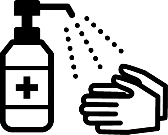 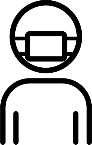 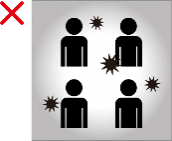 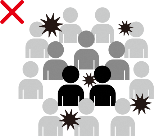 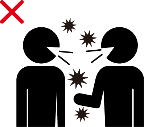 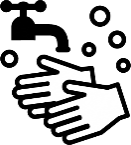 ကူးစက်ရောဂါကာကွယ်ရေးအစီအမံများကို ဆက်လက်လုပ်ဆောင်ရန် မေတ္တာရပ်ခံပါသည်။
တစ်ဦးနှင့်တစ်ဦး နီးကပ်စွာ ပြောဆိုဆက်ဆံခြင်း
လူစုလူဝေးနေရာ
Alcohol ပါဝင်သည့် လက်သန့်စင်ဆေးရည်ဖြင့် ပိုးသတ်သည့် အလေ့အထ ပြုလုပ်ခြင်း
အလုံပိတ်နေသောနေရာ
လက်ကို ဆပ်ပြာဖြင့် ဆေးကြောခြင်း
နှာခေါင်းစည်းတပ်ခြင်း
“သတိ ၃ ရပ် (စုဝေးခြင်း・ထိတွေ့ခြင်း・အလုံပိတ်ခြင်း)” တို့ကို ရှောင်ကြဥ်မှု
COVID-19 ကာကွယ်ဆေး၏ ထိရောက်မှုနှင့် ဘေးကင်းမှုဆိုင်ရာ အသေးစိတ်အချက် အလက်များနှင့် စပ်လျဥ်း၍၊ ကျန်းမာရေး၊အလုပ်သမားနှင့် လူမှုဖူလုံရေး ဝန်ကြီးဌာန  Website ရှိ " COVID-19 ကာကွယ်ဆေးနှင့်ပတ်သက်၍" page ကို ကြည့်ရှုပါ။
ရှာဖွေ
MHLW COVID-19 ကာကွယ်ဆေး
Website ကို ကြည့်၍မရနိုင်ပါက နေထိုင်နေသော မြို့နယ်ရပ်ကွက်ကျေးရွာရုံး စသည်တို့ထံ ဆွေးနွေးတိုင်ပင်ပါ။
ဆက်သွယ်ရန်လိပ်စာ